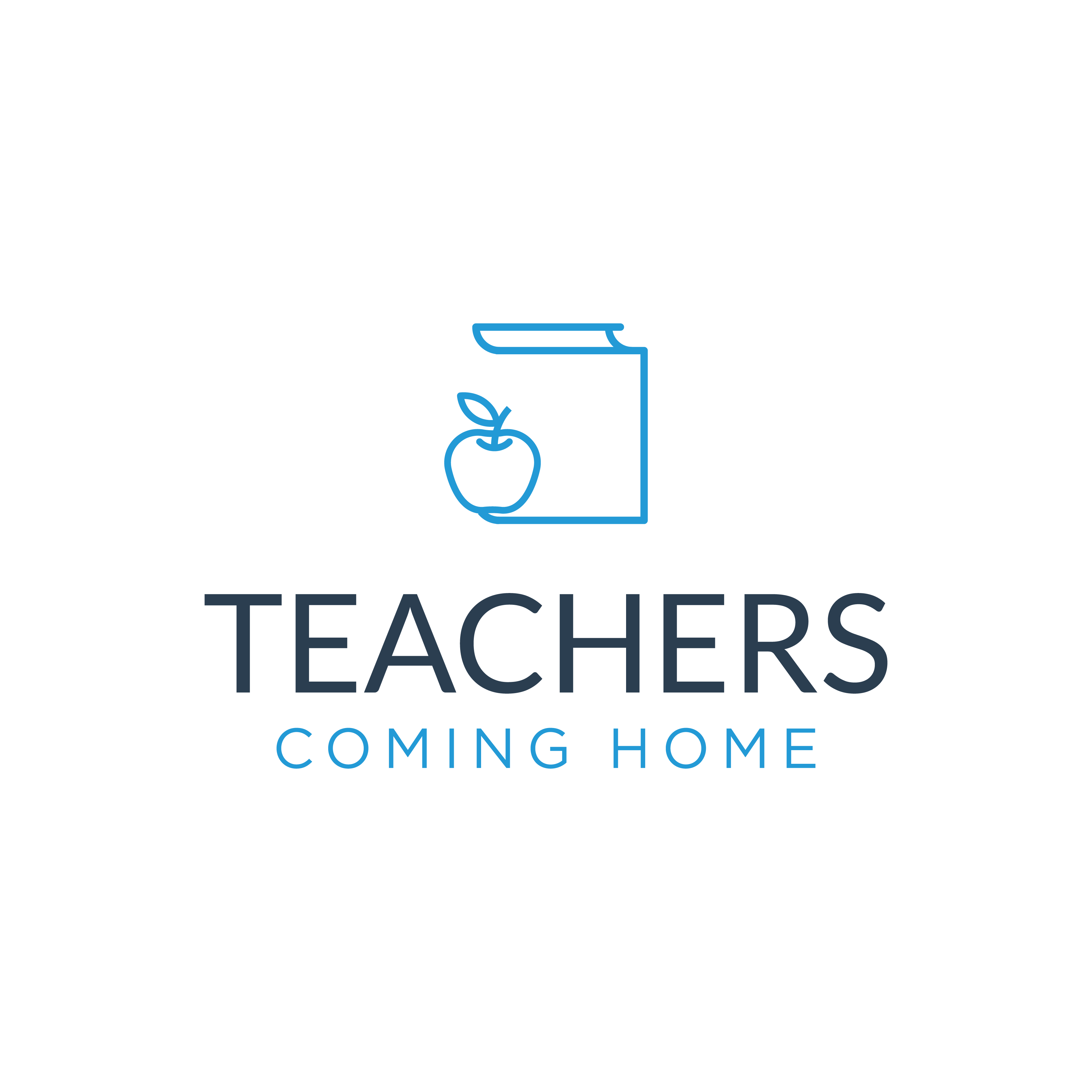 A Tutoring Scholarship
2024-2025
TCH Scholarship Highlights
Getting Started…
Financial Impact of TCH
School Income

Tutee Contract	
2 tutoring sessions per week x 30 weeks	
			$12/wk. X 30 wks. = $360/tutee
				          X24 tutees
Cost to School

Curriculum Associates i-Ready
Professional Development (3 sessions)   					$1,800
i-Ready Assessment 
($34.25 each x 24 assessments)	        				$822
Total Income:  	$8,640
Total Cost:		$2,622
TCH Scholarship 100% funded by SFFC Foundation 2024-2025 School Year
Benefits of TCH Programming